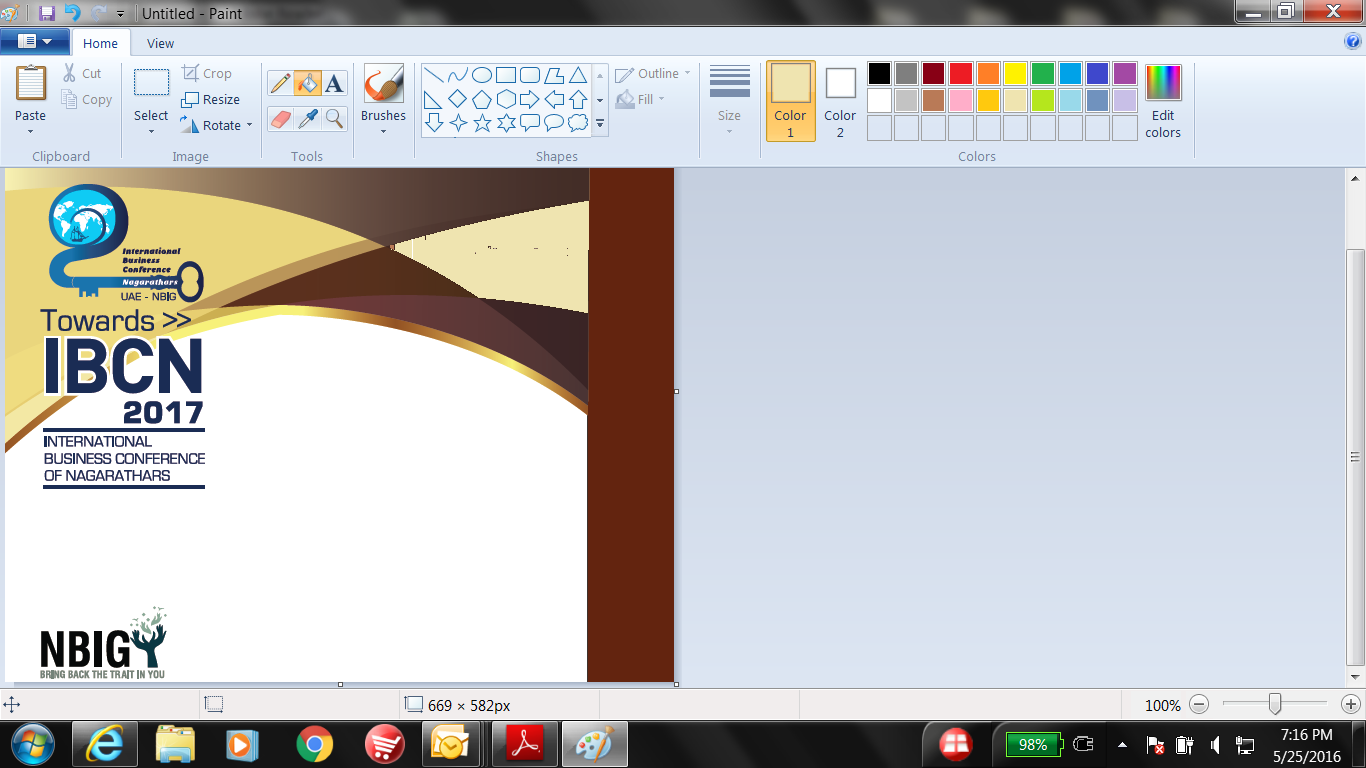 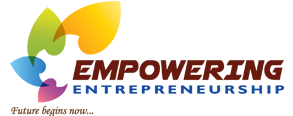 Image
Nagarathars Fund Empowering Entrepreneurs throughstructured financing
Nagarathars Fund
Explore the possibilities of setting up an exclusive fund   called “ N.Entrepreneurs’ Fund” to encourage talented and able 
Nagarathars to enter and expand in their  business and entrepreneurial capabilities.  
Arrange and conduct deliberations and discussions  with bankers/investment professionals/venture capitalists and find a more appropriate method of establishing such a “Fund” . 
Arrange Road Shows along with Fund Managers/leaders  in all International/Indian Main cities where investible Nagarathar communities reside/domicile to facilitate setting up “the Fund”. 
This will help bring credibility to the IBCN initiatives as it would be looked upon as one of the constructive and useful step forward in bringing back the entrepreneurial capabilities of Nagarathars to the world focus again.
How EHC can help Investors and Businesses?
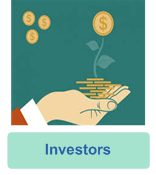 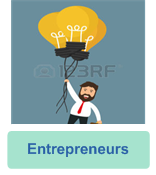 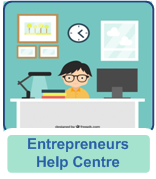 Easy access to funding during any stage of the business
Help the community and get rewarded
Funding and business advisory services to reach the full potential
Diversify risks through various options to choose
In a nutshell
Proposed structure
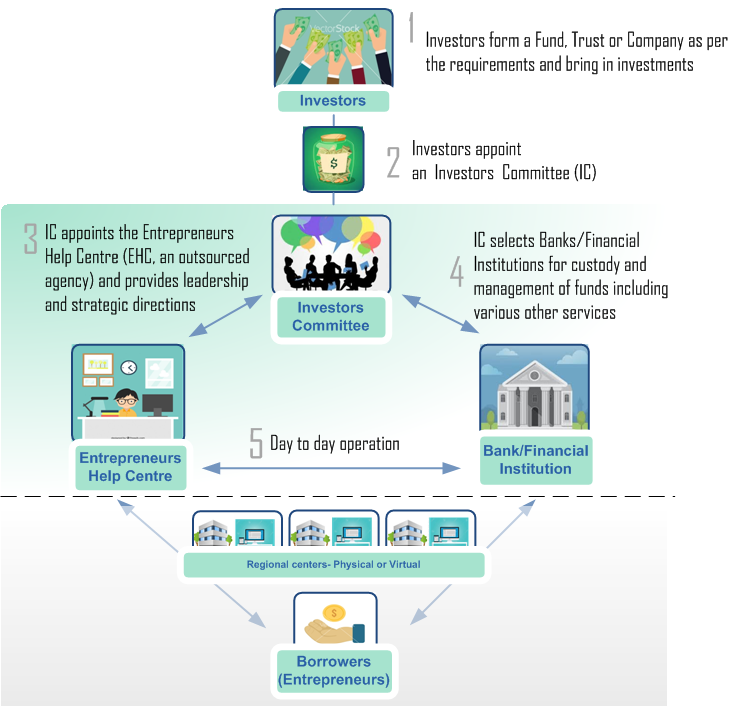 How it works?
Key stages
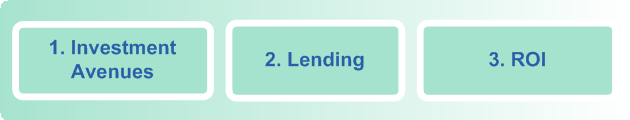 How it works?
1. Investment avenues
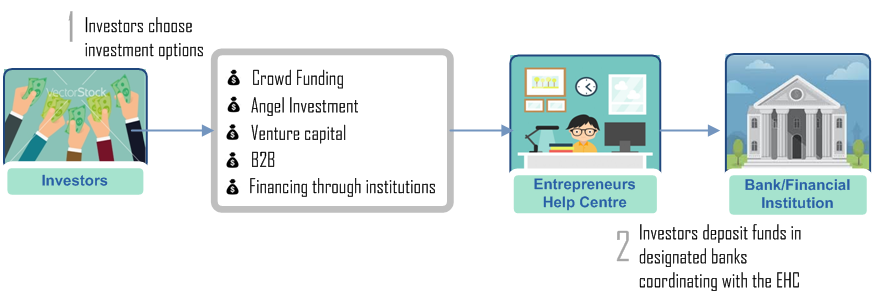 How it works?
2. Lending structure
a. Investment avenues - Crowd funding, Angel investment, Venture capital and Financing
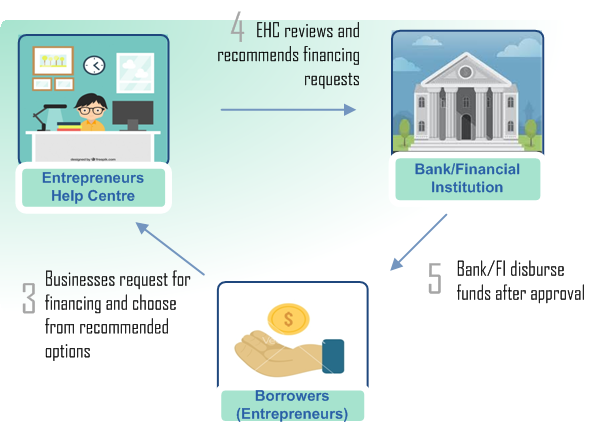 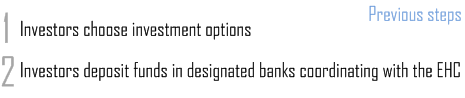 How it works?
2. Lending structure
b. Investment avenues – Business-to-business
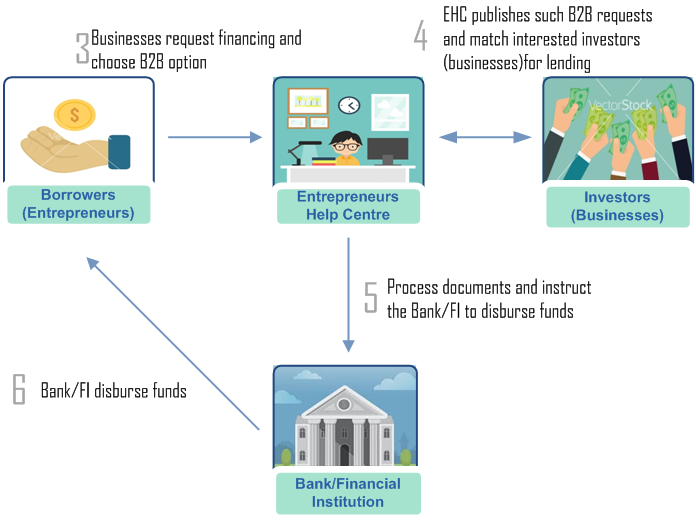 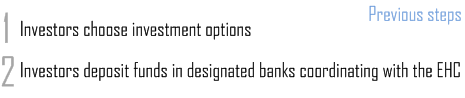 How it works?
3. ROI
a. Investment avenues - Crowd funding, Angel investment, Venture capital and Financing
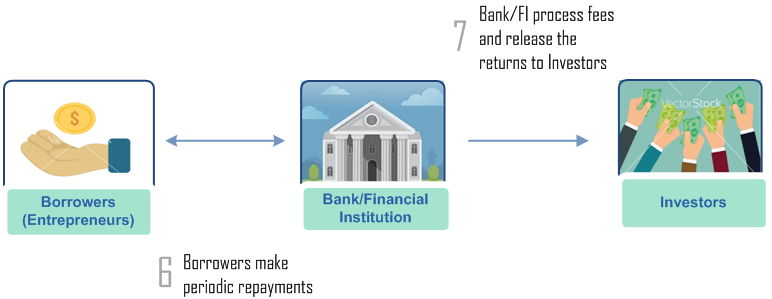 How it works?
3. ROI
a. Investment avenues – Business-to-Business
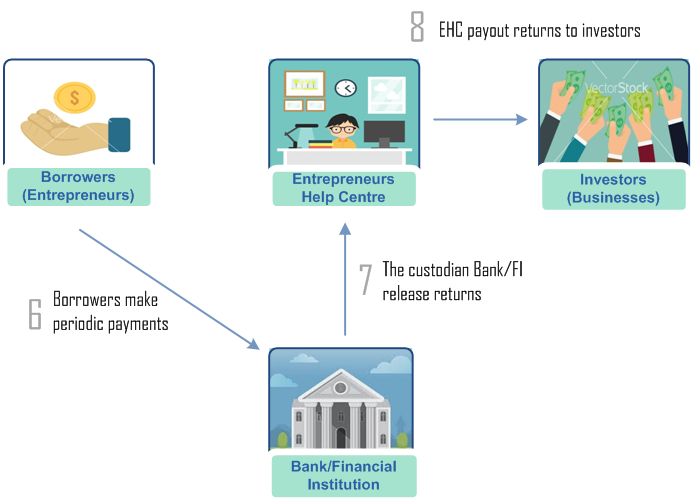 Q&A
Next steps?
Thank you!
Investing in any business involves risks, including illiquidity, lack of dividends, loss of investment and dilution, and it should be done only as part of a diversified portfolio. This proposal is targeted exclusively at investors who are sufficiently sophisticated to understand these risks and make their own investment decisions, based on their knowledge, experience and financial capacity. You will only be able to invest through this once you are registered and deemed suitable for this type of investment.Investments can only be made on the basis of information provided in the pitches by the businesses concerned, full details of which are available to authorized Investor Members only. The Company takes no responsibility for this information or for any recommendations or opinions made by the businesses. Communications made by The Company, through this document or any other medium, are not intended to be promotions of any individual investment opportunity, not do they constitute financial, legal or tax advice. Further, nothing on this proposal shall be construed as an offer to sell, or a solicitation of an offer to buy, any security to any person in any jurisdiction to whom or in which such offer, solicitation or sale would be unlawful under the laws of that jurisdiction.